Proiect pentru Consultările Inițiale
Proiectul „Securitatea aprovizionării cu apă și sanitație în Moldova”
Finanțat de către Banca Internațională pentru Reconstrucție și Dezvoltare și Asociația Internațională de Dezvoltare
prin intermediul Băncii Mondiale
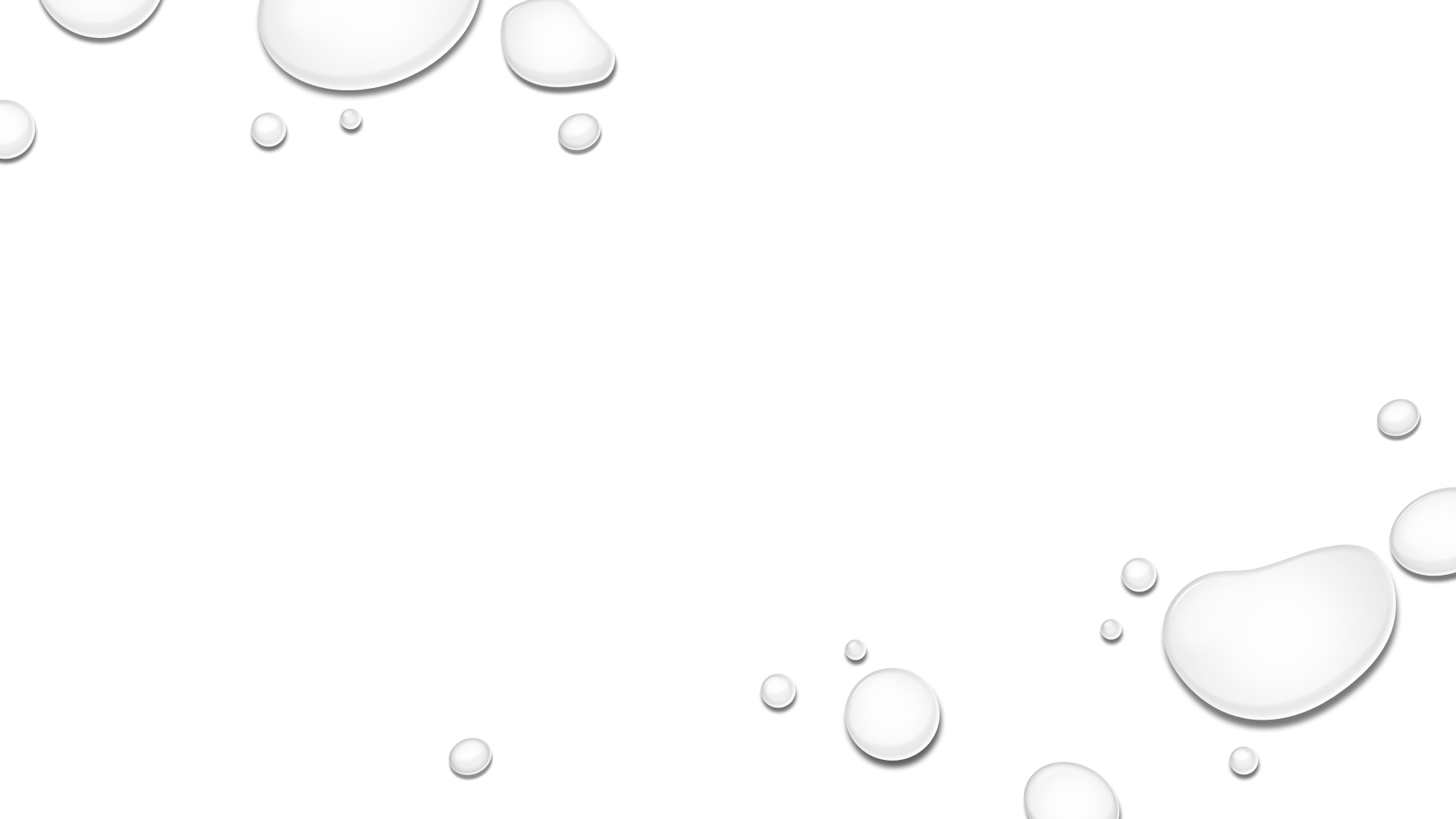 Proiectul „Securitatea aprovizionării cu apă și sanitație în Moldova”
Perioada de implementare a proiectului  - 5 ani
Activitățile de aprovizionare cu apă și sanitație ale proiectului vor fi axate în special pe localități din raionul Soroca, Rîșcani, și Cahul, din UTA Găgăuzia, inclusiv orașul Comrat
Circa 278 mii persoane ar putea beneficia în mod direct de rezultatele acestui proiect
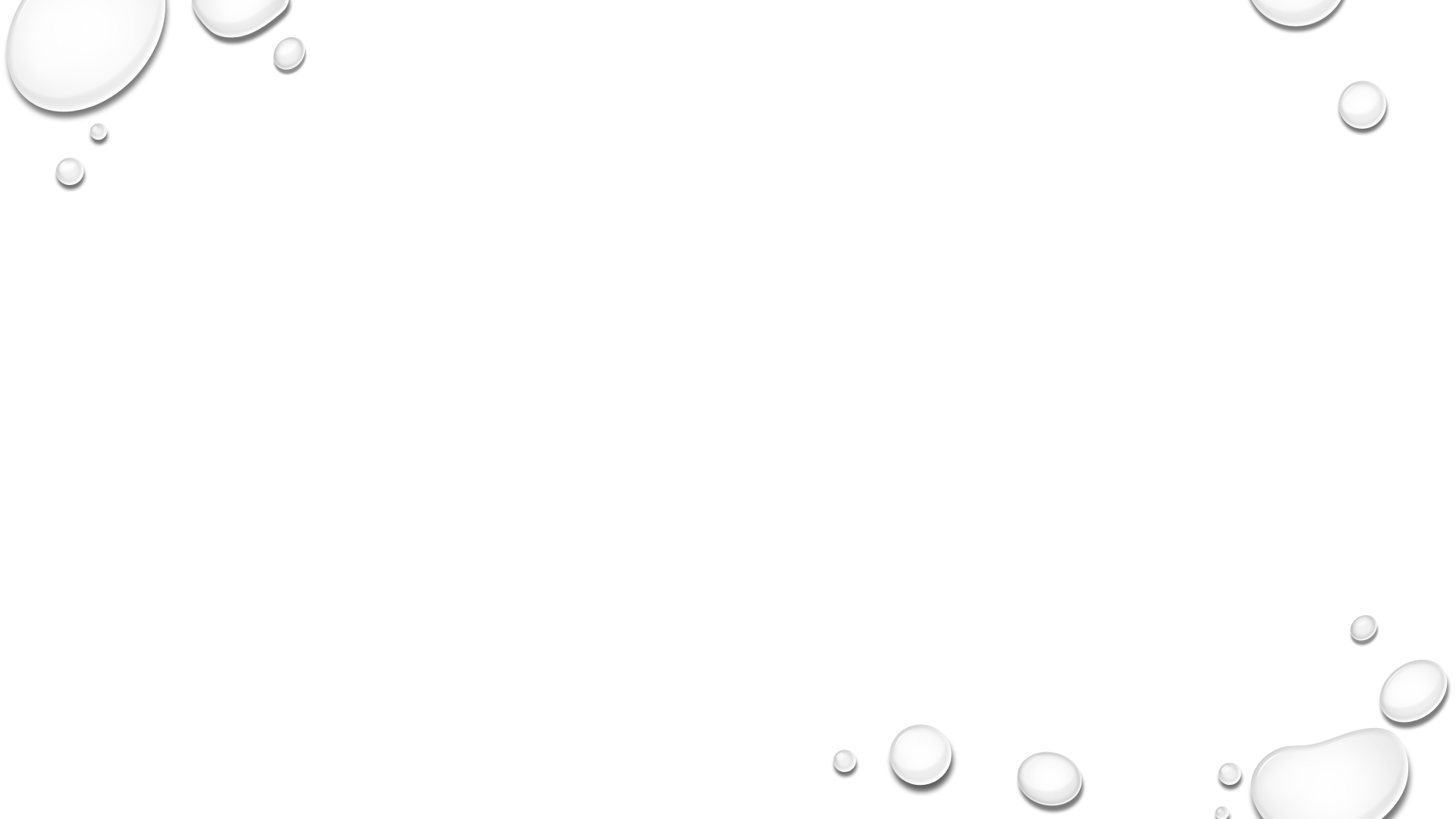 Obiectivul de dezvoltare al proiectului (ODP)
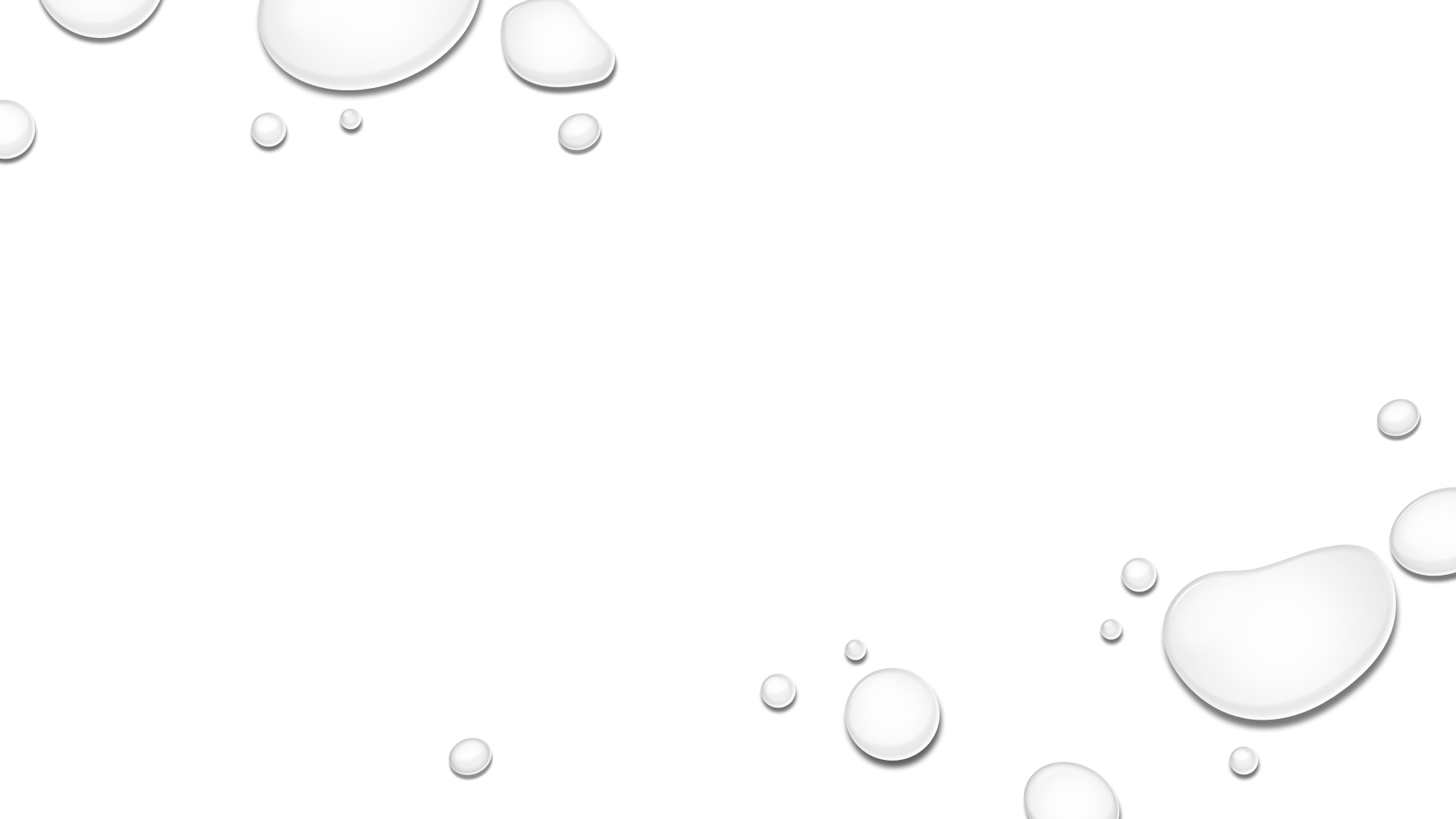 Componentele Proiectului
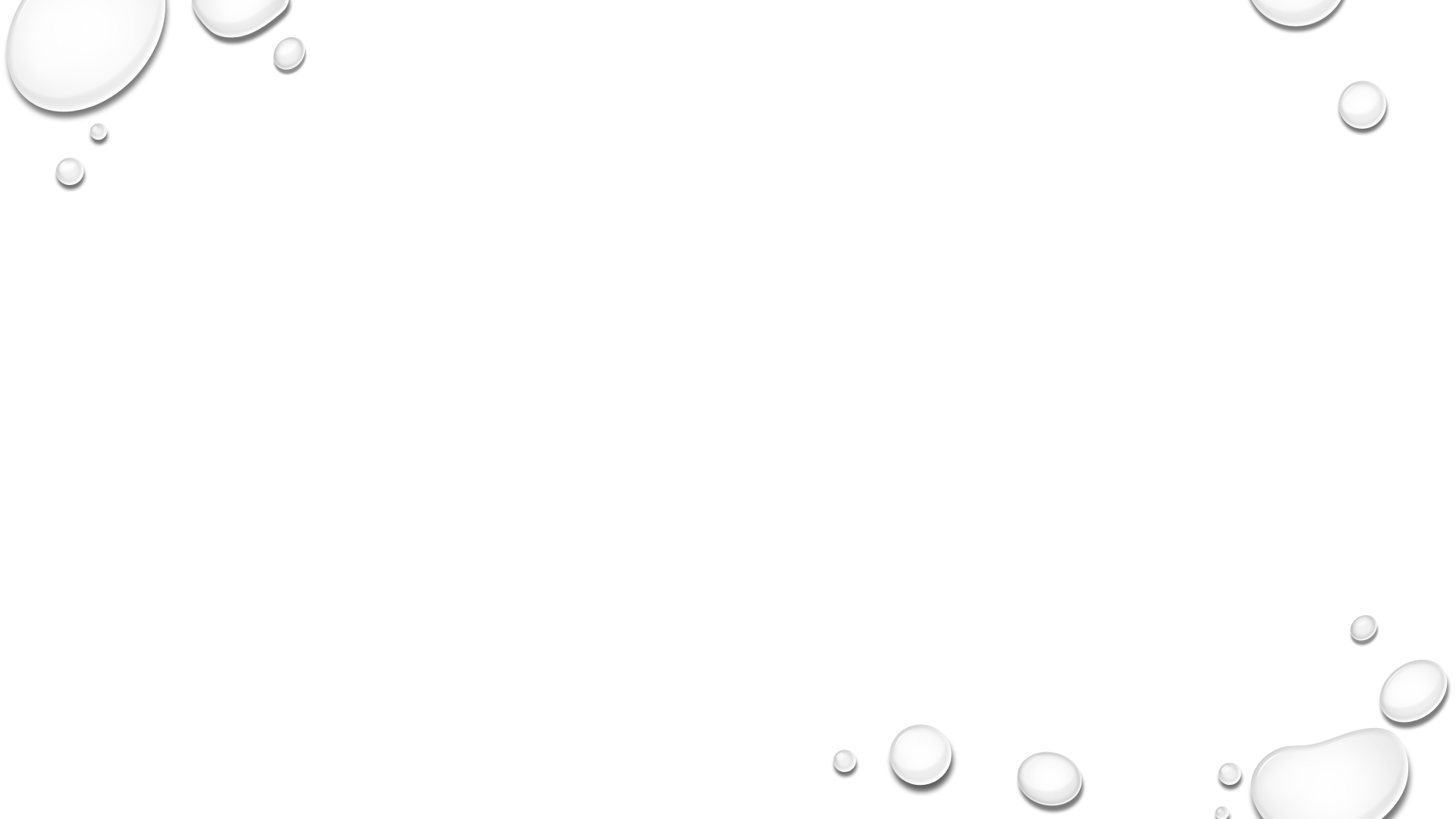 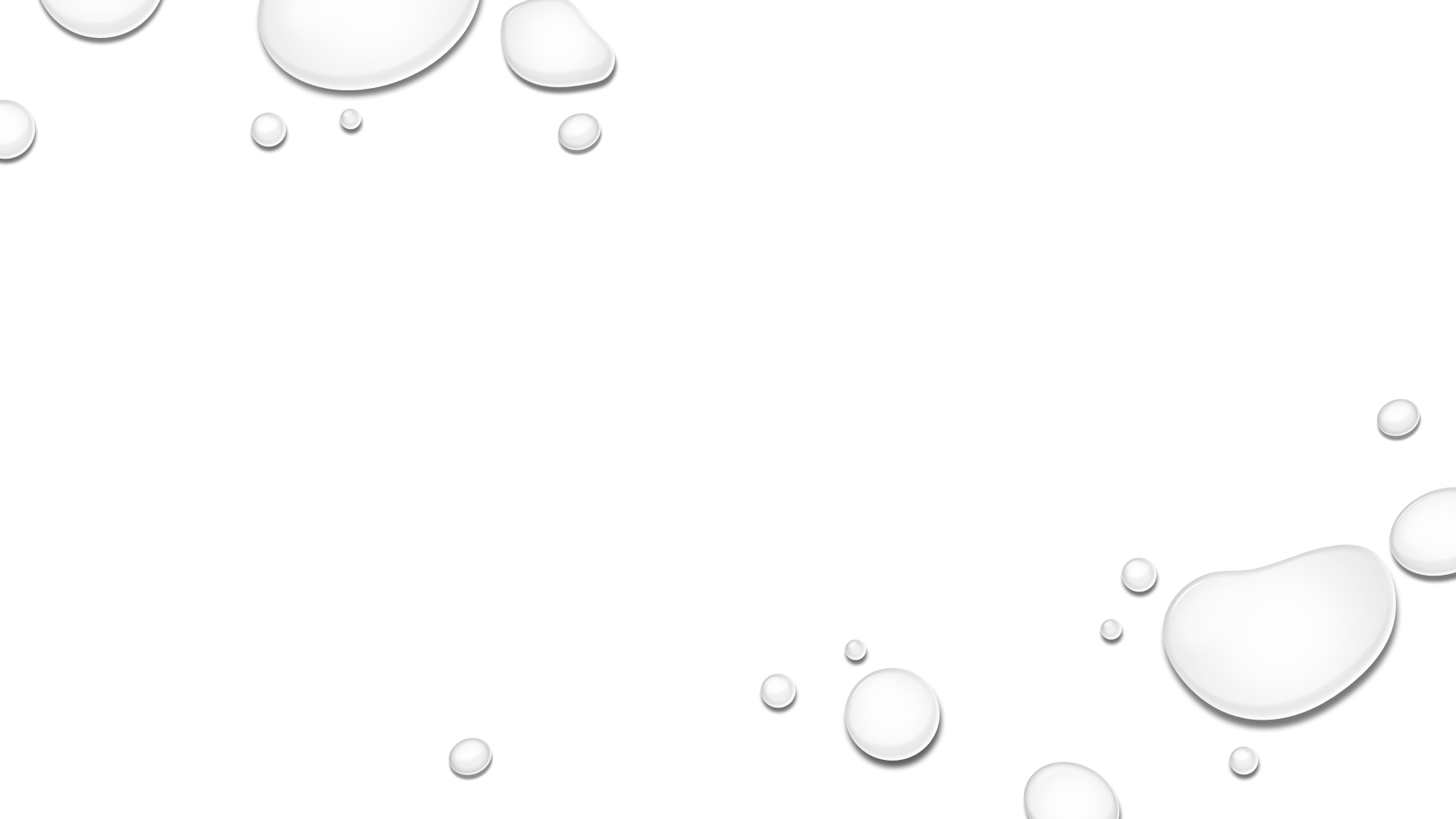 Se va axa pe infrastructura critică și serviciile AAS în orașele mici și zonele rurale, precum și pe îmbunătățirea condițiilor de asigurare cu apă, sanitație și igienă (WASH) în școli, grădinițe și centre medicale.
Componenta 1 Accesul și calitatea serviciilor de alimentare cu apă și sanitație (AAS) în orașele mici și zonele rurale.(46,5 milioane dolari SUA )
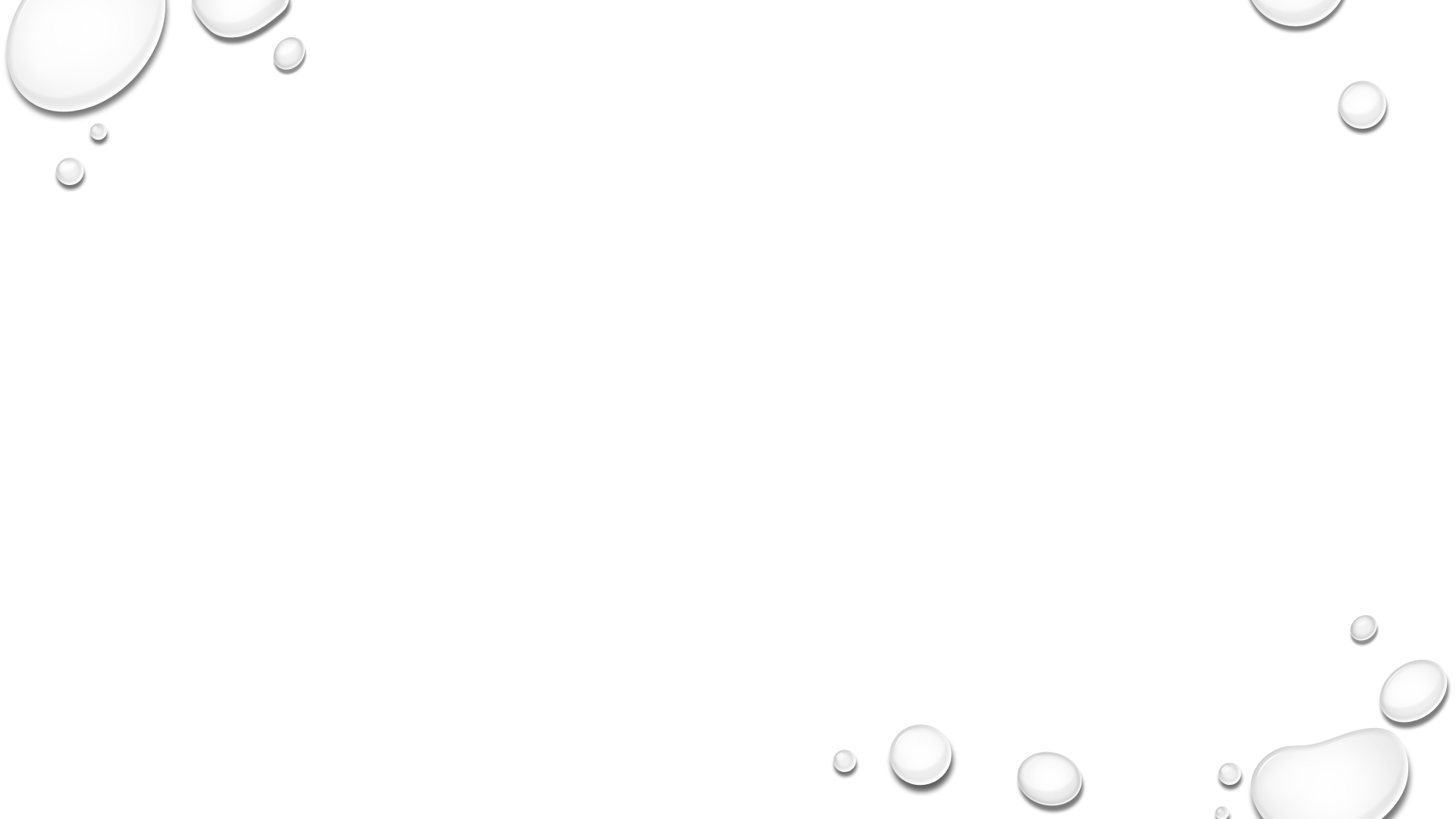 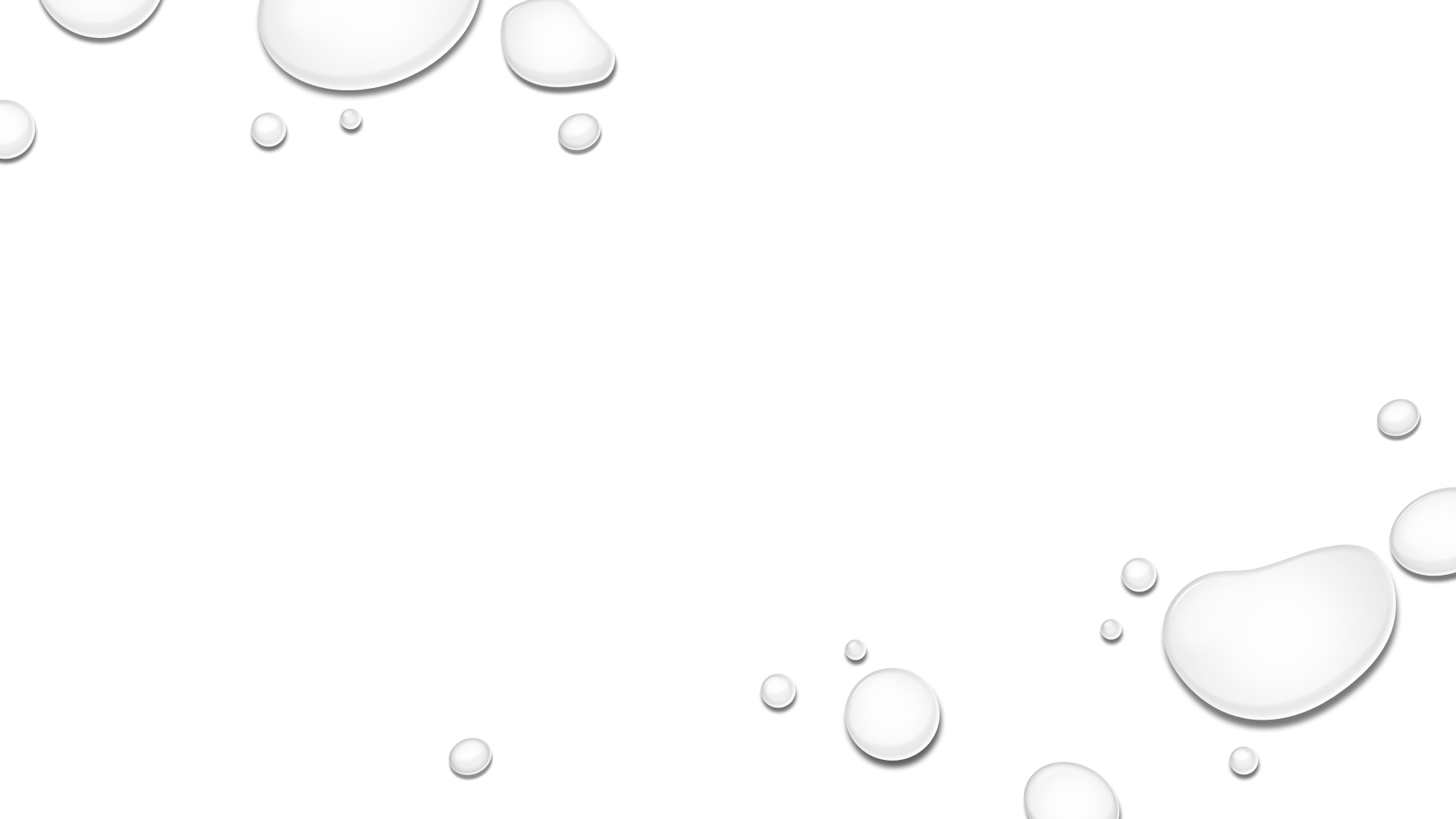 Pentru sistemele de aprovizionare cu apă: (Re)construcția și asigurarea măsurilor de protecție pentru instalațiile de captare a apei, stația de tratare a apei, rețeaua de transmisie, rețeaua de distribuție, sistemul de contorizare a apei și alt echipament necesar pentru funcționarea acestui sistem.
Pentru sistemele de sanitație: construcția și/sau reabilitarea stațiilor de epurare a apelor uzate, construcția/reabilitarea colectoarelor de ape uzate, construcția rețelelor de sanitație și a stațiilor de pompare, conectările pentru gospodării și asigurarea echipamentului necesar pentru funcționarea sistemului de sanitație.
Sub-componenta 1.1: Extinderea accesului la servicii AAS. (42,5 milioane dolari SUA)
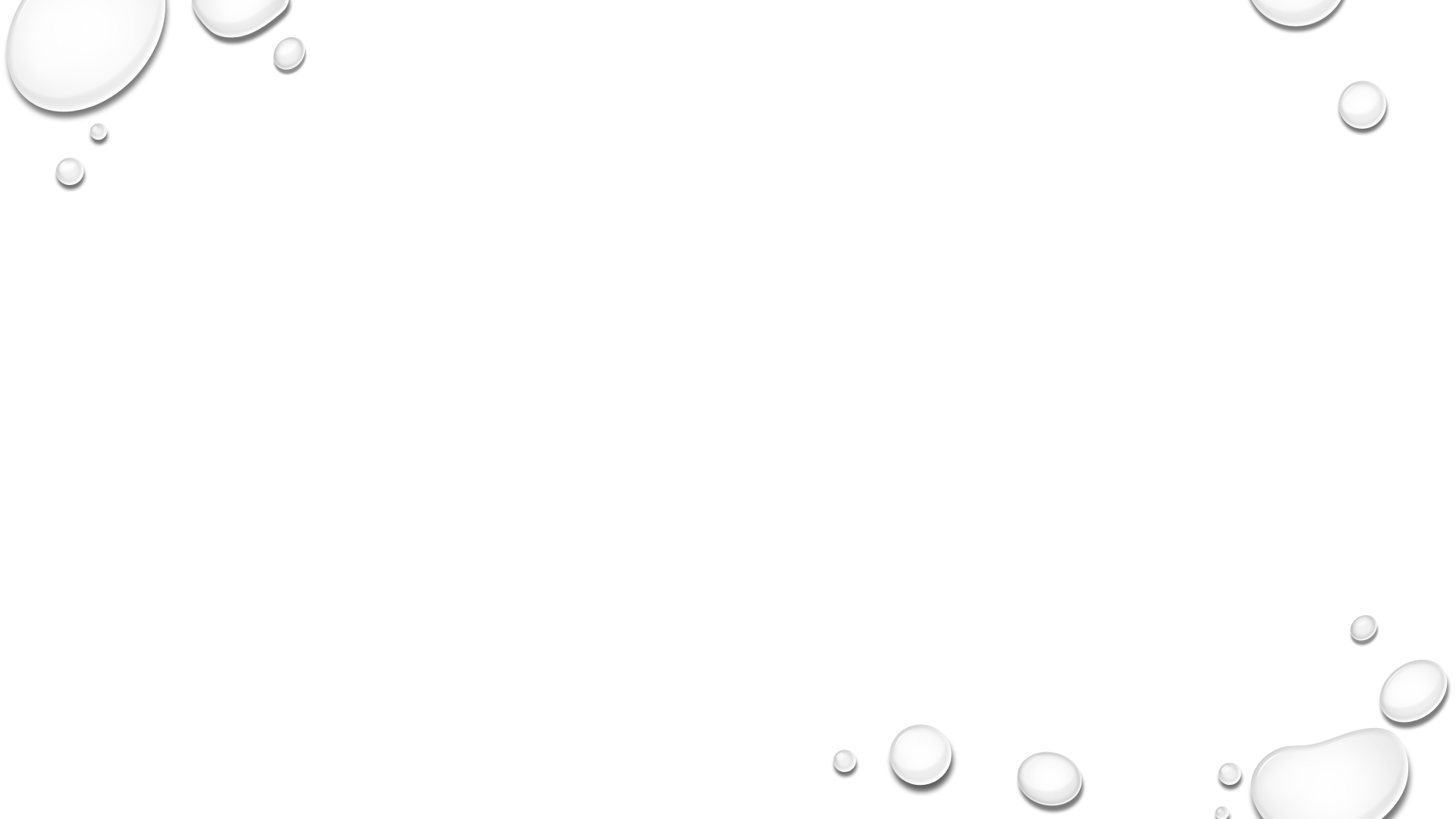 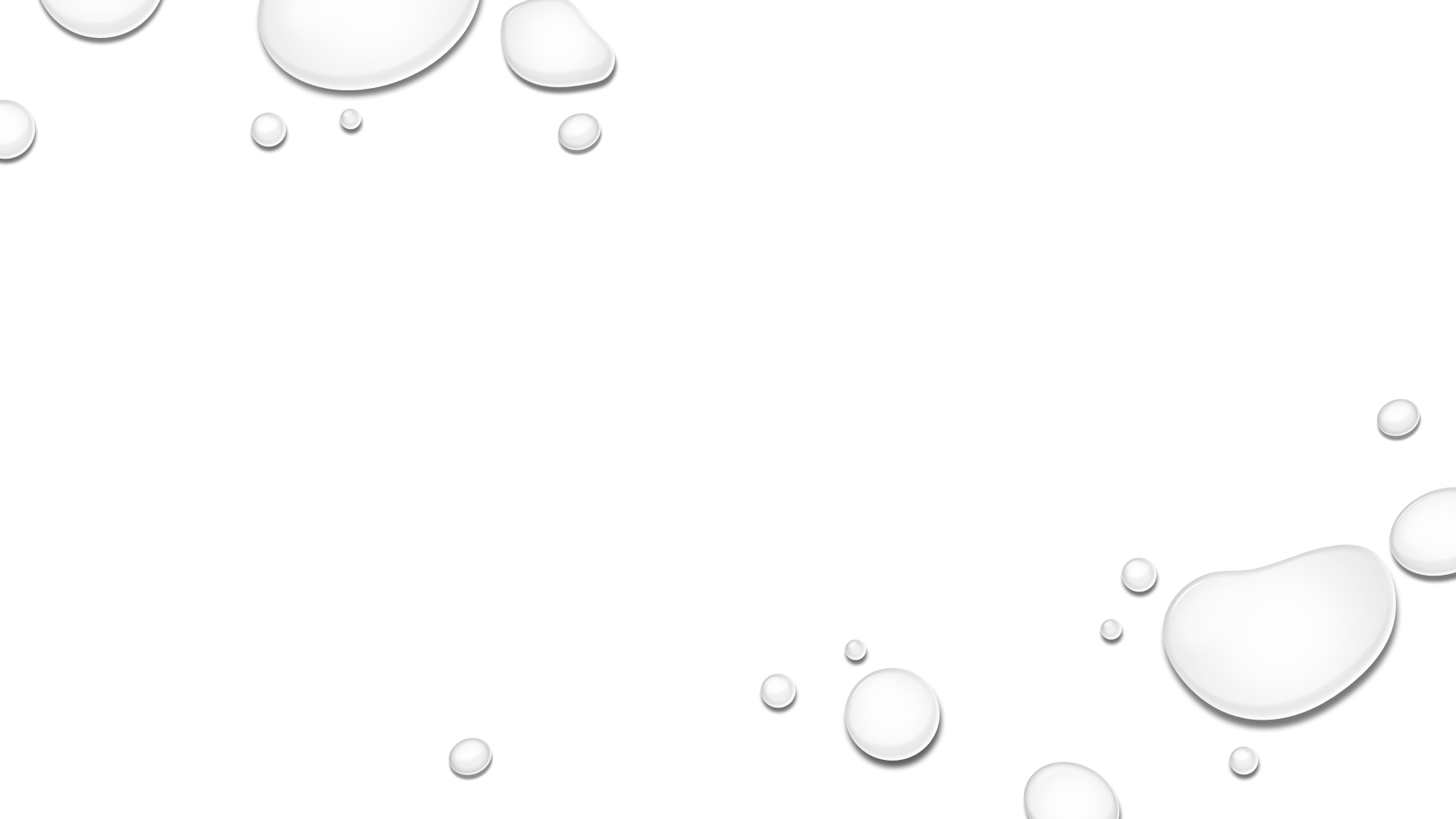 Acordarea granturilor pentru gospodăriile casnice pentru modernizarea/construcția facilităților de sanitație individuale (doar pentru zonele unde conectarea la rețele de sanitație nu este posibilă),   
Pregătirea studiilor de fezabilitate, a proiectelor tehnice, supravegherea tehnică asociată cu dezvoltarea infrastructurii noi, activități de mobilizare și comunicare cu beneficiarii proiectului, 
Acordarea suportului pentru gospodăriilor casnice eligibile pentru a acoperi o parte din costuri pentru conectarea la sistemul de aprovizionare cu apă și sanitație,
Acordarea de asistență tehnică pentru a ajuta în dezvoltarea unor aranjamente de management durabile prin intermediul contractelor de delegare între autoritățile locale și operatorii regionali.
Sub-componenta 1.1: Extinderea accesului la servicii AAS. (42,5 milioane dolari SUA)
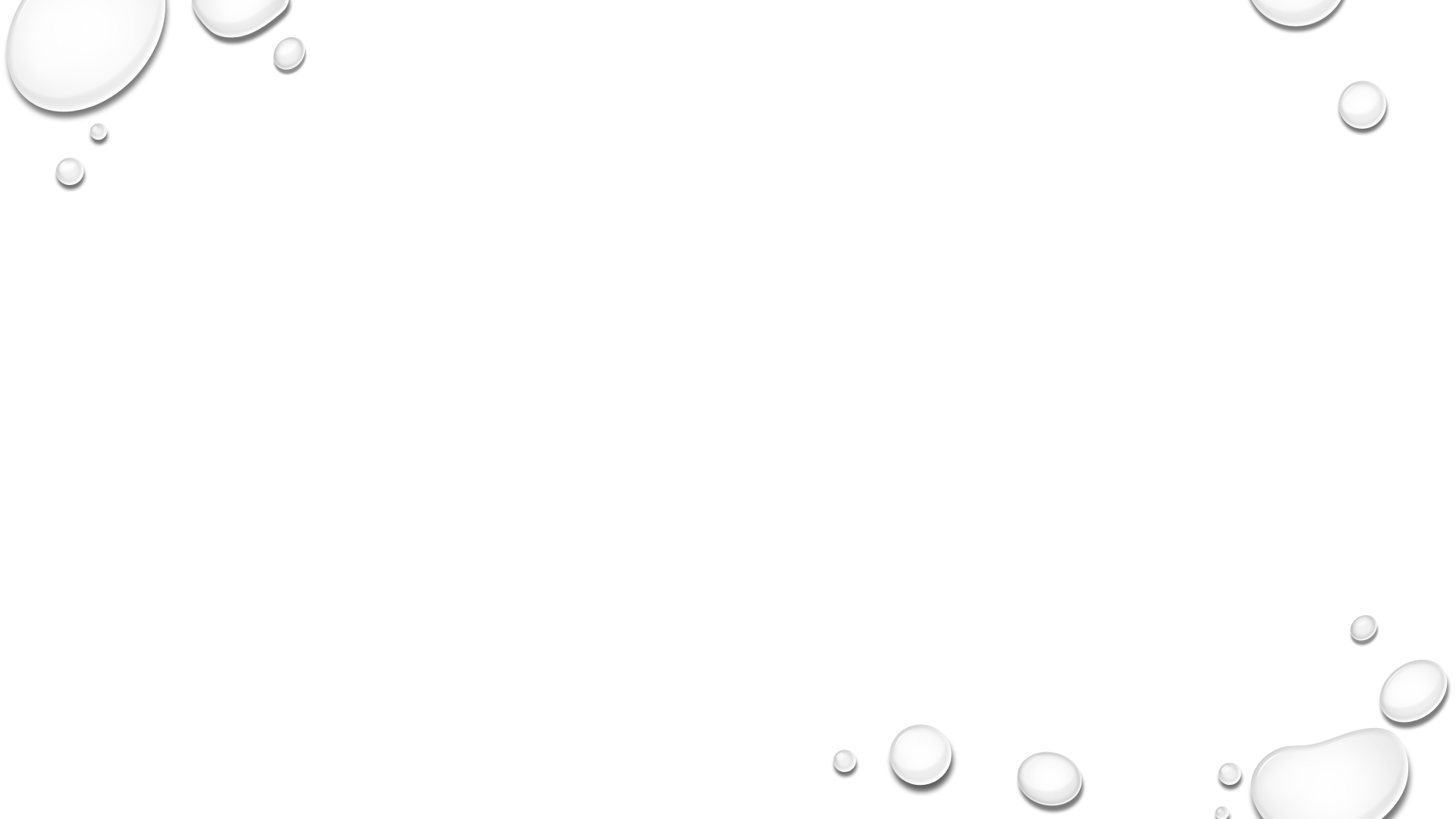 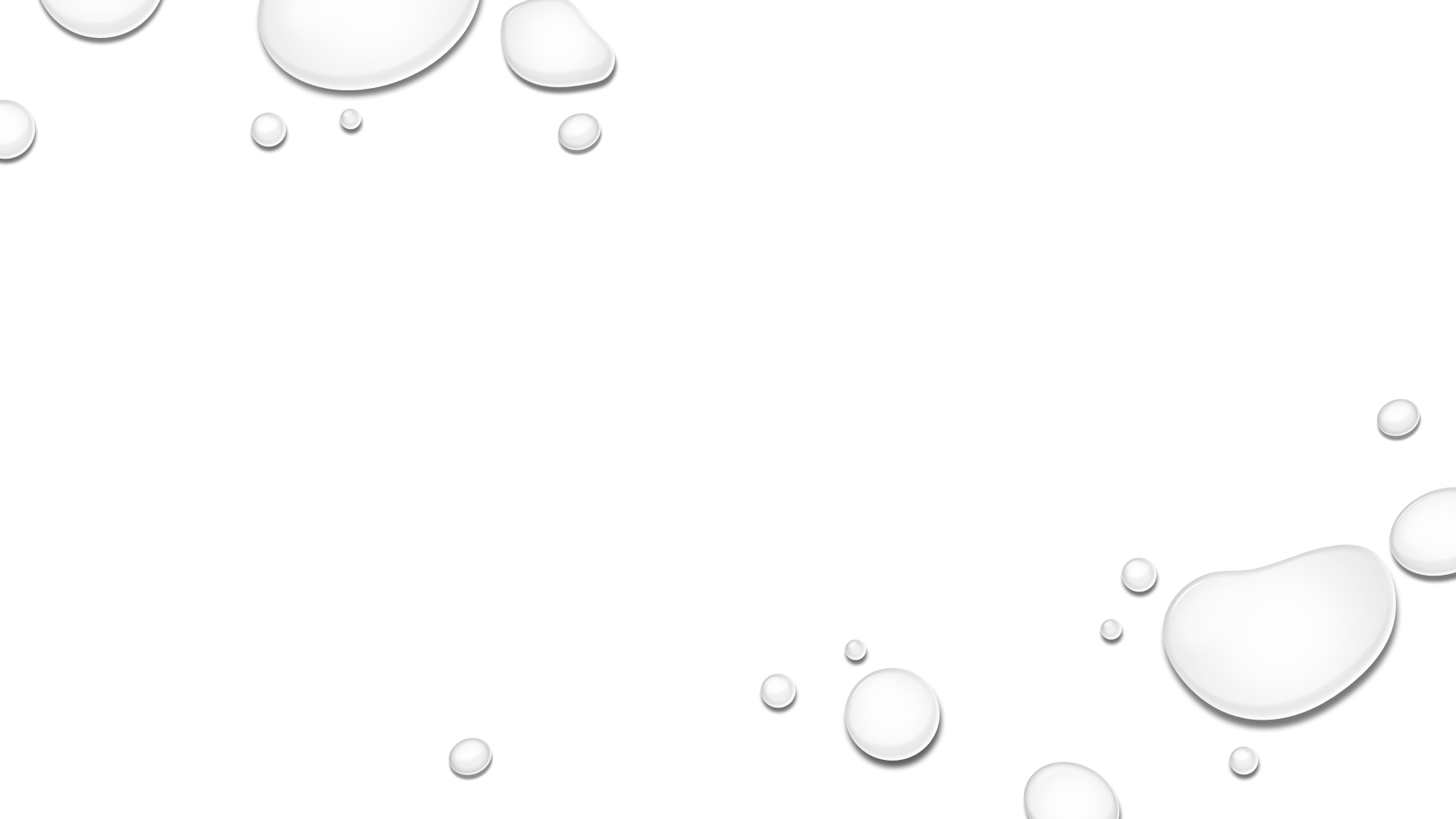 Finanțarea reabilitării/construcției conexiunilor de alimentare cu apă la rețelele centralizate sau la sursele de apă existente. 
Conectarea la sistemele de canalizare sau alte soluții individuale de sanitație. 
Reabilitarea/construcția blocurilor sanitare în interiorul clădirilor cu facilități adecvate pentru igiena mâinilor.
Activități de instruire, de comunicare și educare pentru schimbarea conduitei vizând igiena și acordarea asistenței tehnice pentru autoritățile publice locale, școlilor și centrelor medicale pentru a asigura funcționarea corespunzătoare a obiectivelor construite .

Facilitățile WASH vor respecta cel puțin cerințele minime pentru un serviciu de bază conform țintelor Obiectivelor de Dezvoltare Durabilă pentru facilitățile WASH în școli și centre medicale.
Sub-componenta 1.2: Îmbunătățirea facilităților de apă, sanitație și igienă WASH în instituțiile publice (școli, grădinițe și centre medicale). (4 milioane dolari SUA)
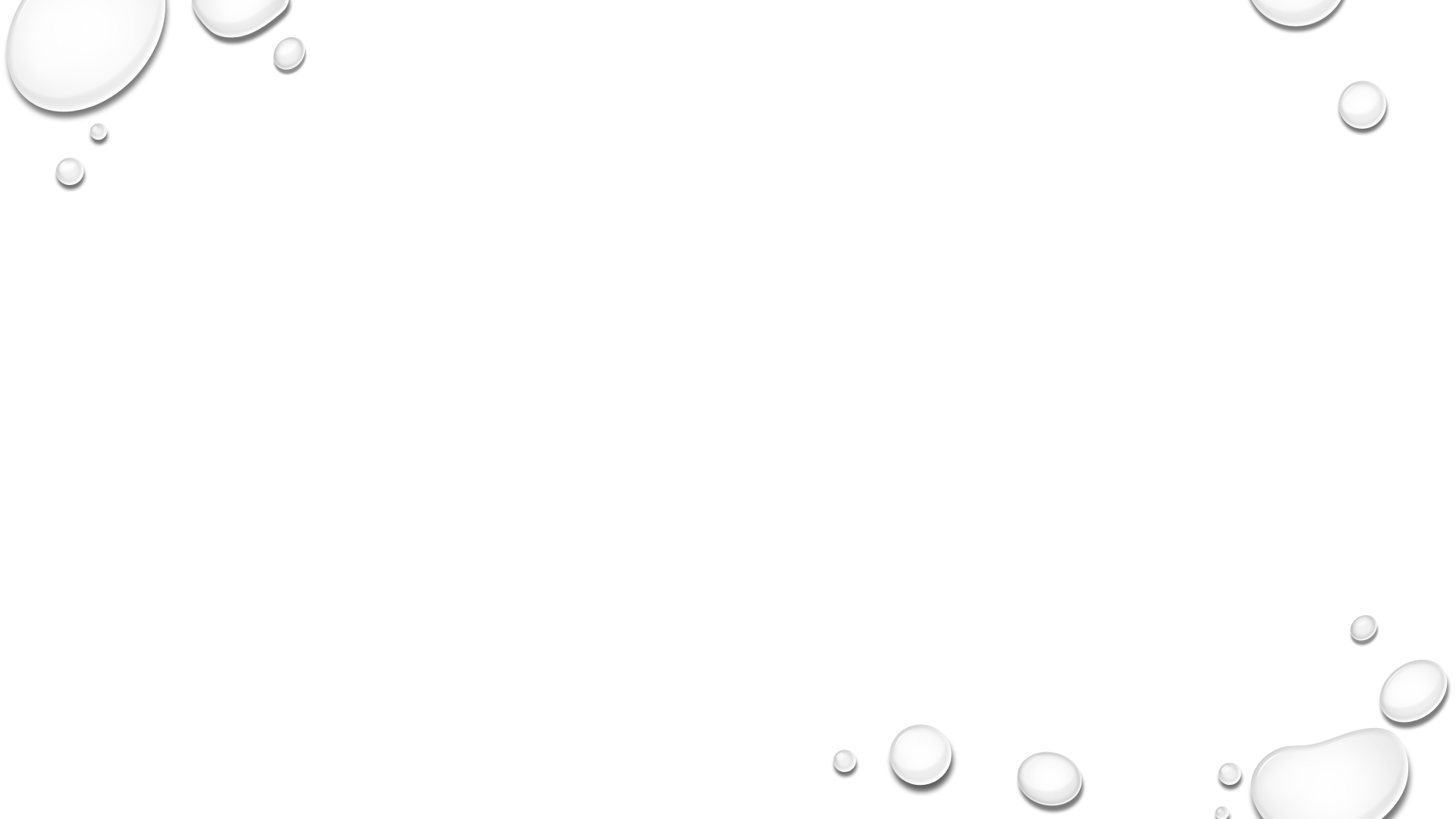 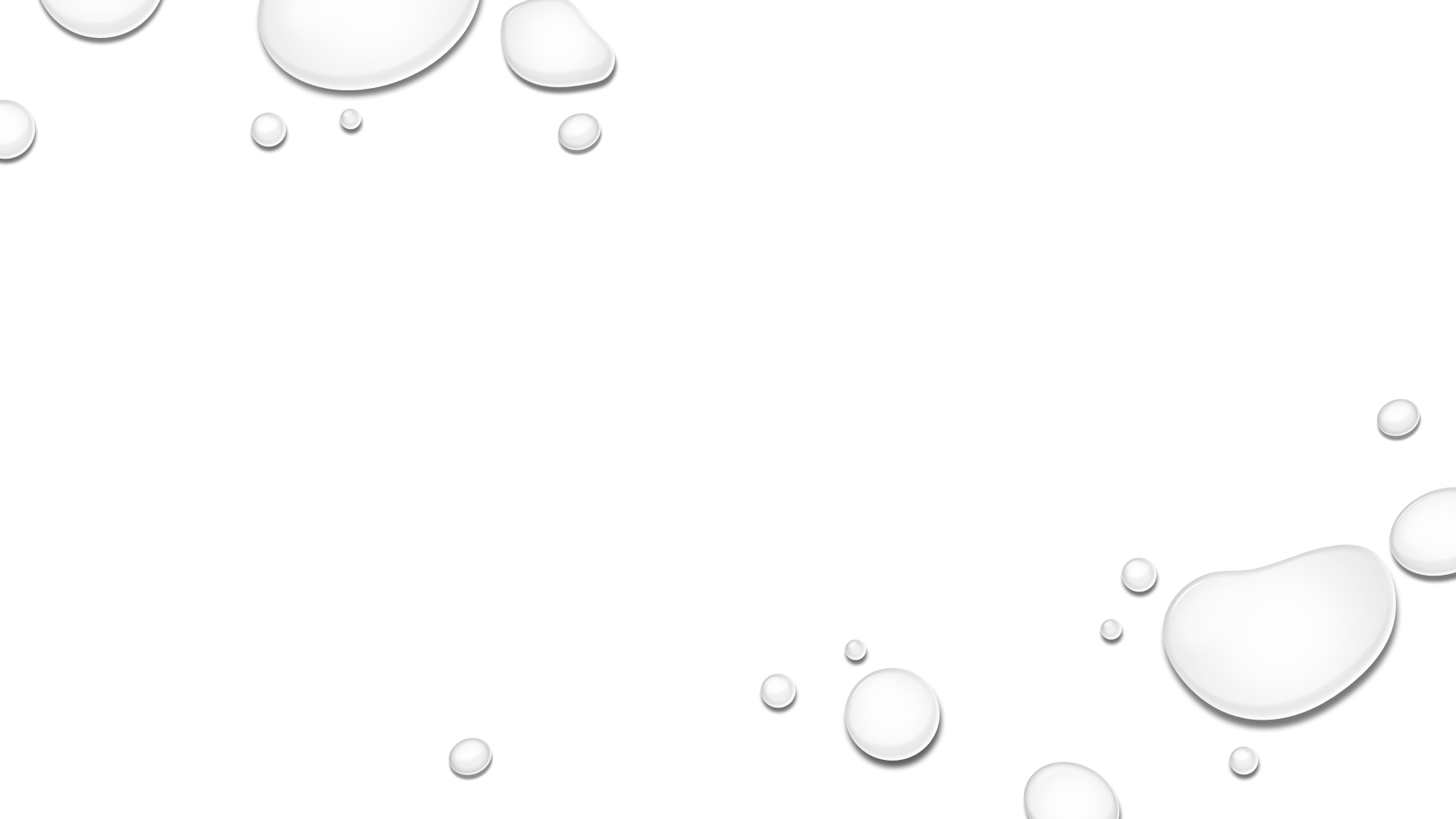 Se va axa pe dezvoltarea pe termen mediu a sectorului AAS în scopul consolidării capacităților instituționale pentru managementul și planificarea sectorului și pentru sporirea performanței prin modernizarea sectorului.
Componenta 2Consolidarea capacităților  pentru modernizarea sectorului de alimentare cu apă și sanitație. (1,8-3,3 milioane Dolari SUA )
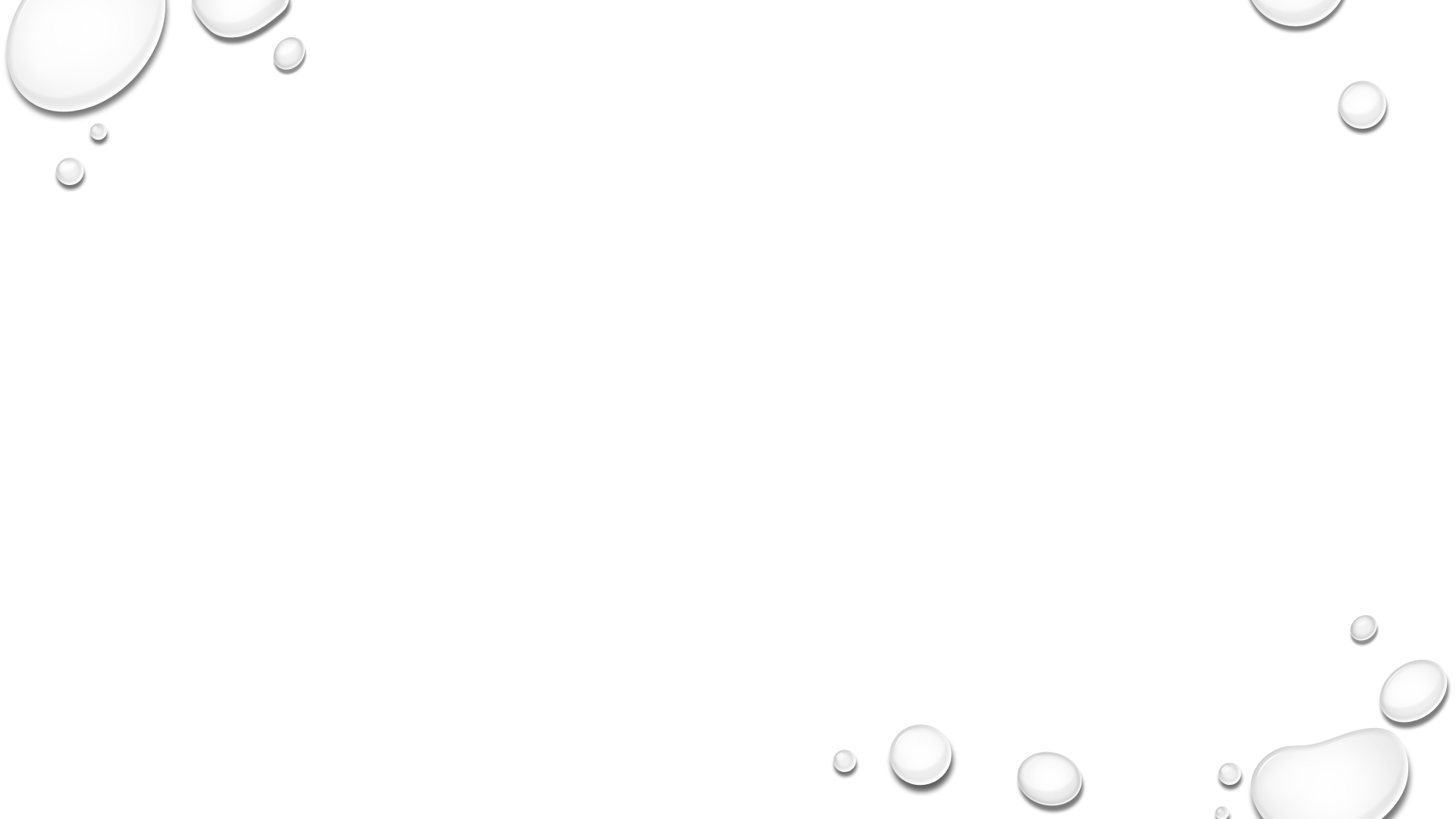 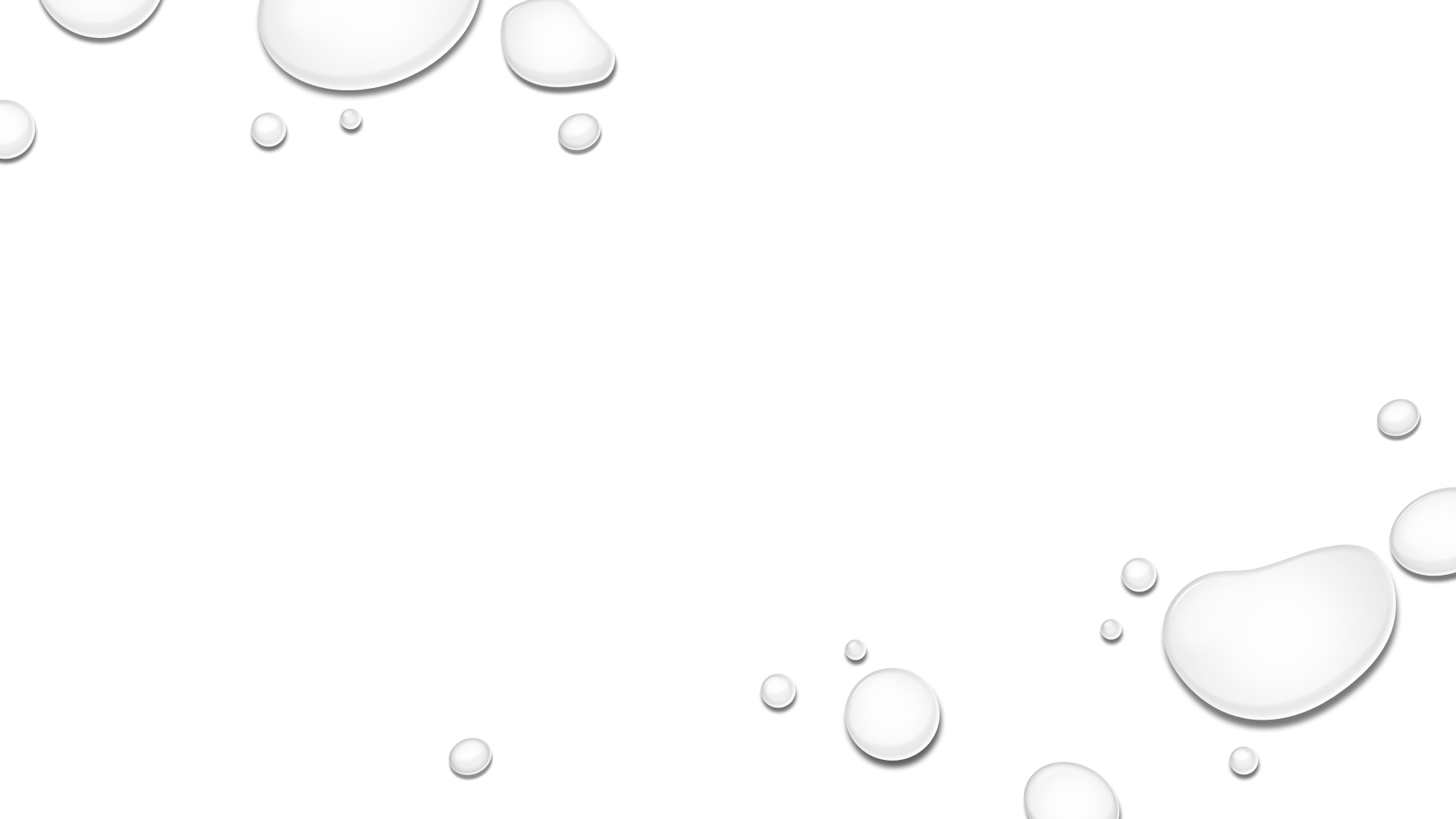 Va finanța activități (bunuri și servicii) menite să îmbunătățească: capacitățile de planificare, finanțare și instituționale, aspectele regulatorii, funcțiile de monitorizare și de asigurarea a sustenabilității. 
Va include elaborarea Planului Național de Alimentare cu Apă și Canalizare, incluzând un plan de investiții strategice prioritare. 
La nivel național, va finanța măsuri de asigurare a coordonării investițiilor și calitatea acestora, va asigura funcții de monitorizare, supraveghere și suport tehnic pentru operatorii locali și regionali, precum și
Va oferi asistență tehnică în facilitarea procesului de regionalizare a serviciilor.
Subcomponenta 2.1: Dezvoltarea instituțională AAS la nivel național(2,3 milioane dolari SUA)
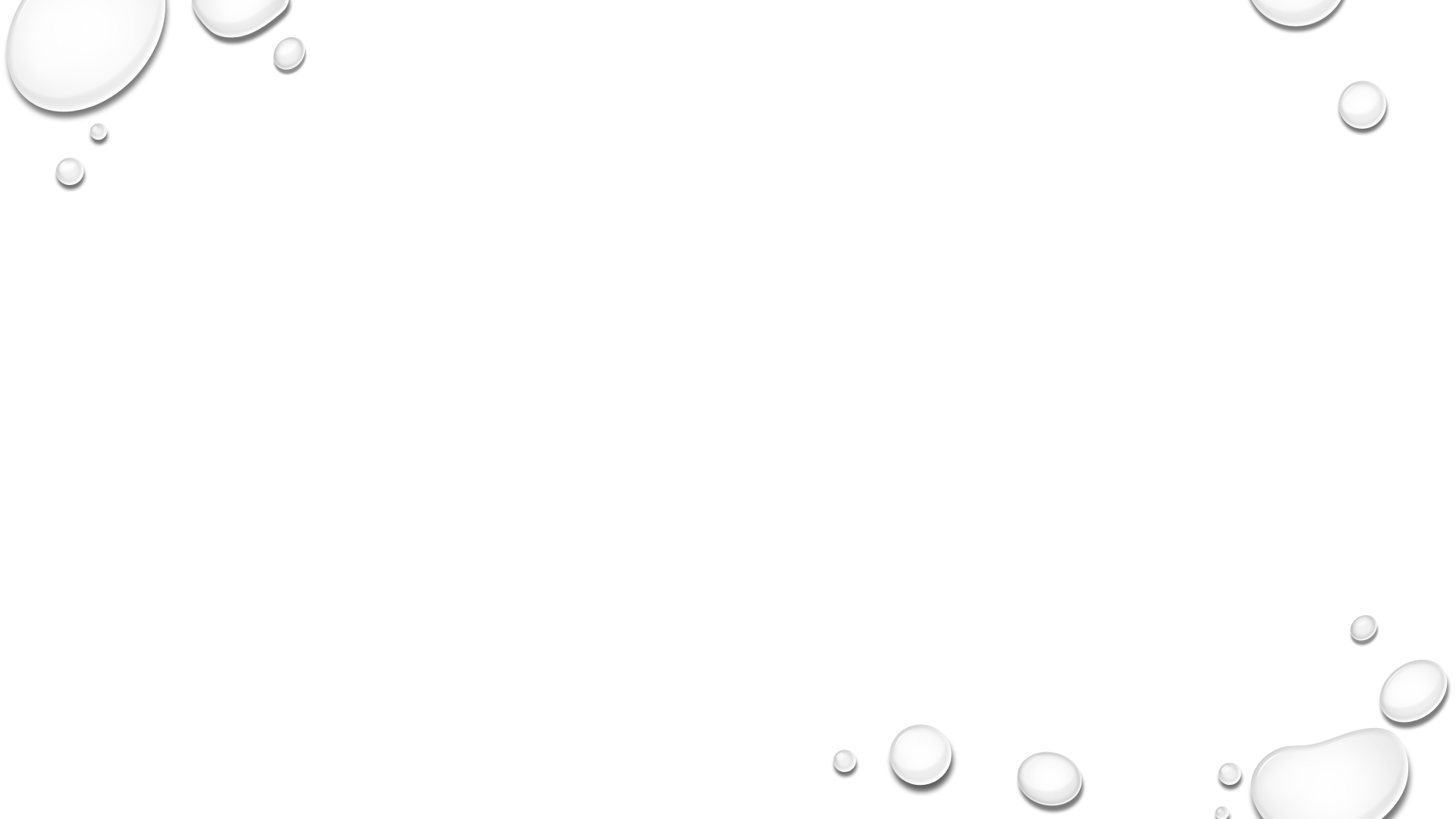 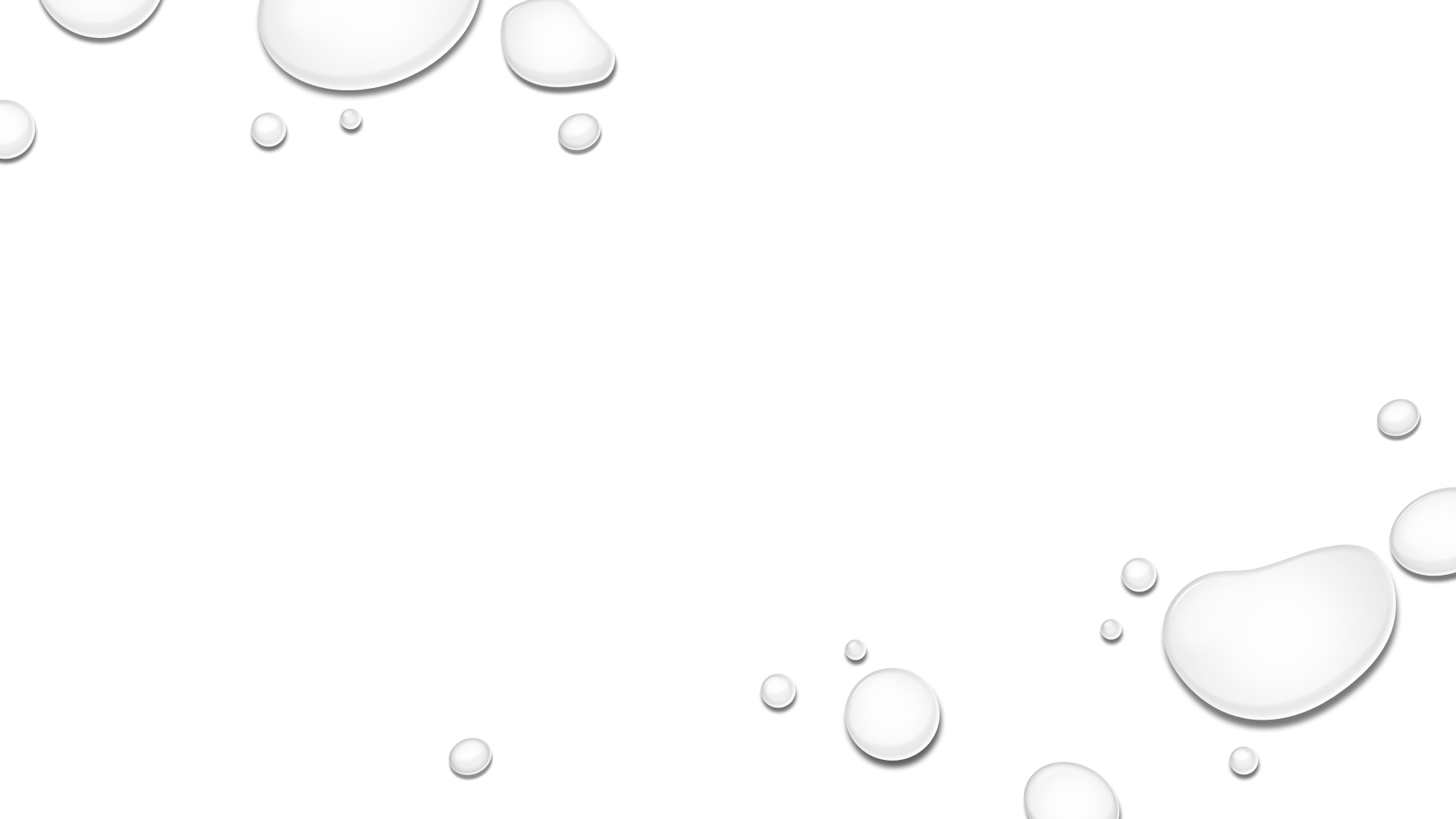 Va finanța un program pentru îmbunătățirea capacităților și performanței unui număr selectat de operatori AAS din Moldova (bunuri, servicii, lucrări). 
Va include cel puțin operatorii implicați în subproiectele Componentei 1.
Va elabora un cadru de abordare care va stimula îmbunătățirea performanței altor operatori ASS ca parte a Planului Național de Aprovizionare cu Apă și Sanitație  și a programului investițional.
Subcomponenta 2.2: Programul de îmbunătățire a performanței operatorilor AAS(1,0 milion dolari SUA)
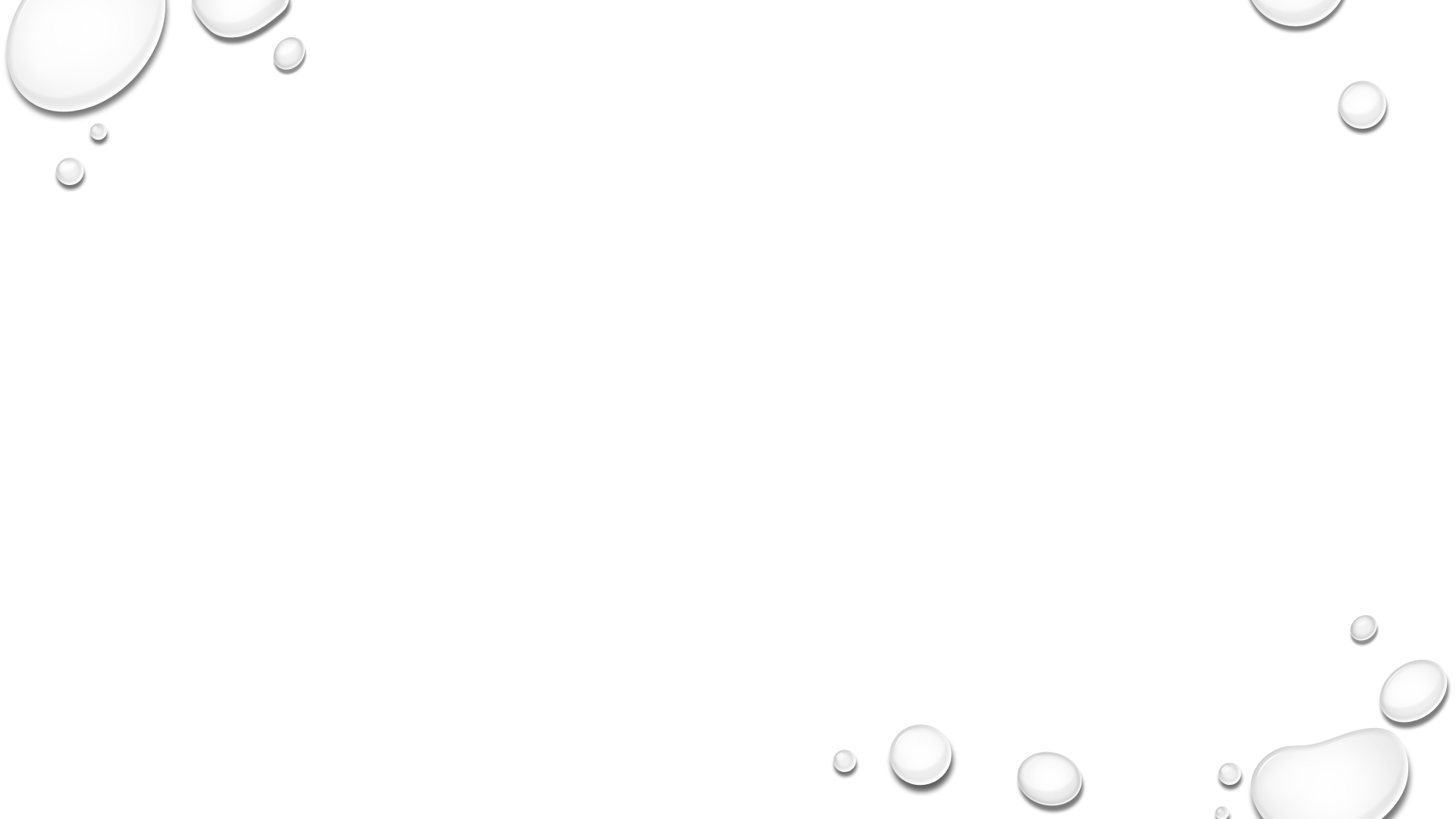 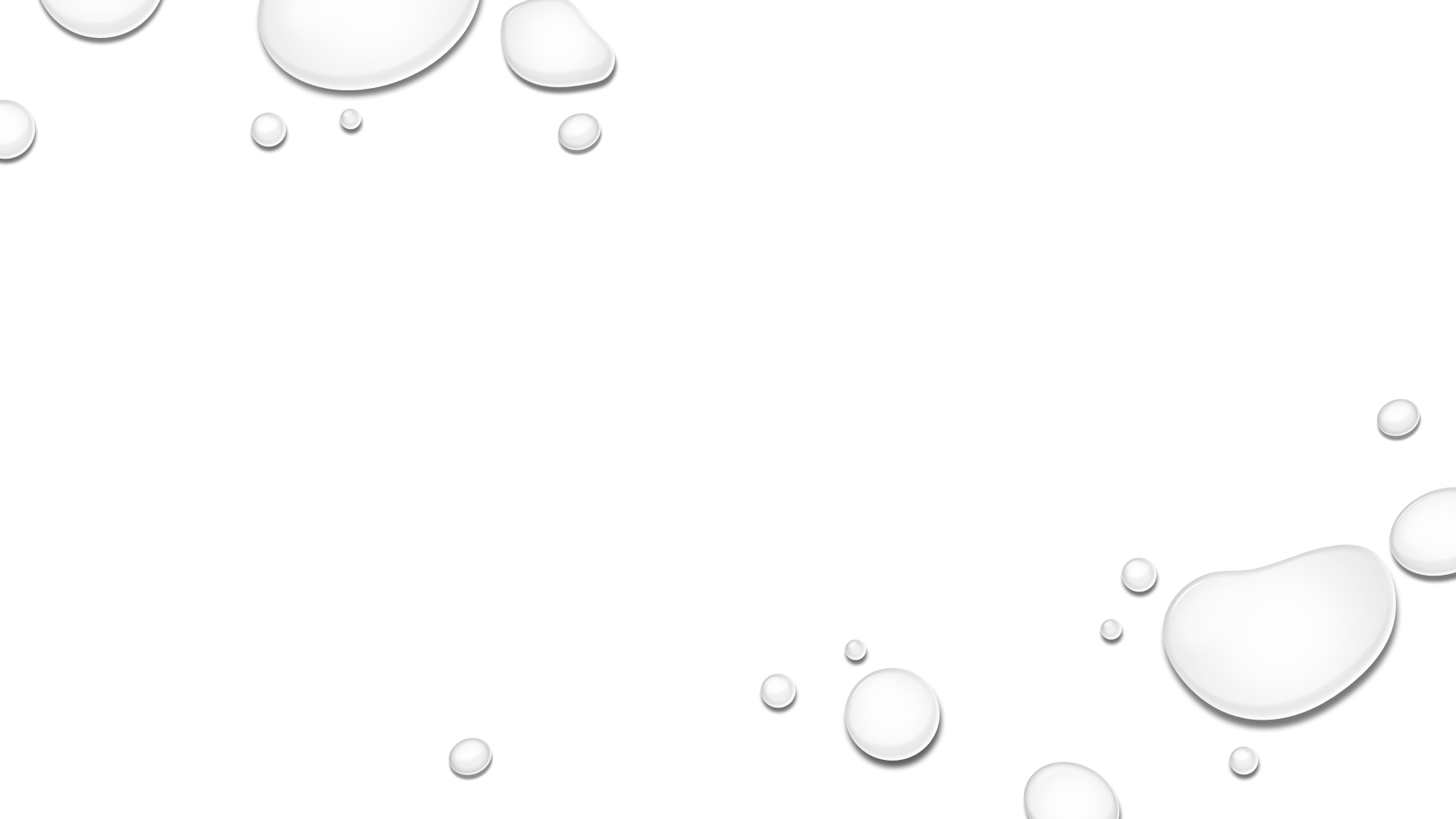 Va finanța costuri ce vizează aspectele de management, coordonare, monitorizare și evaluare a activităților proiectului inclusiv costuri pentru echipa Unității de Implementare a Proiectului (UIP) și susținerea implementării proiectului la nivel central și regional.
Componenta 3 Managementul și coordonarea proiectului.(1,7 milioane dolari SUA)
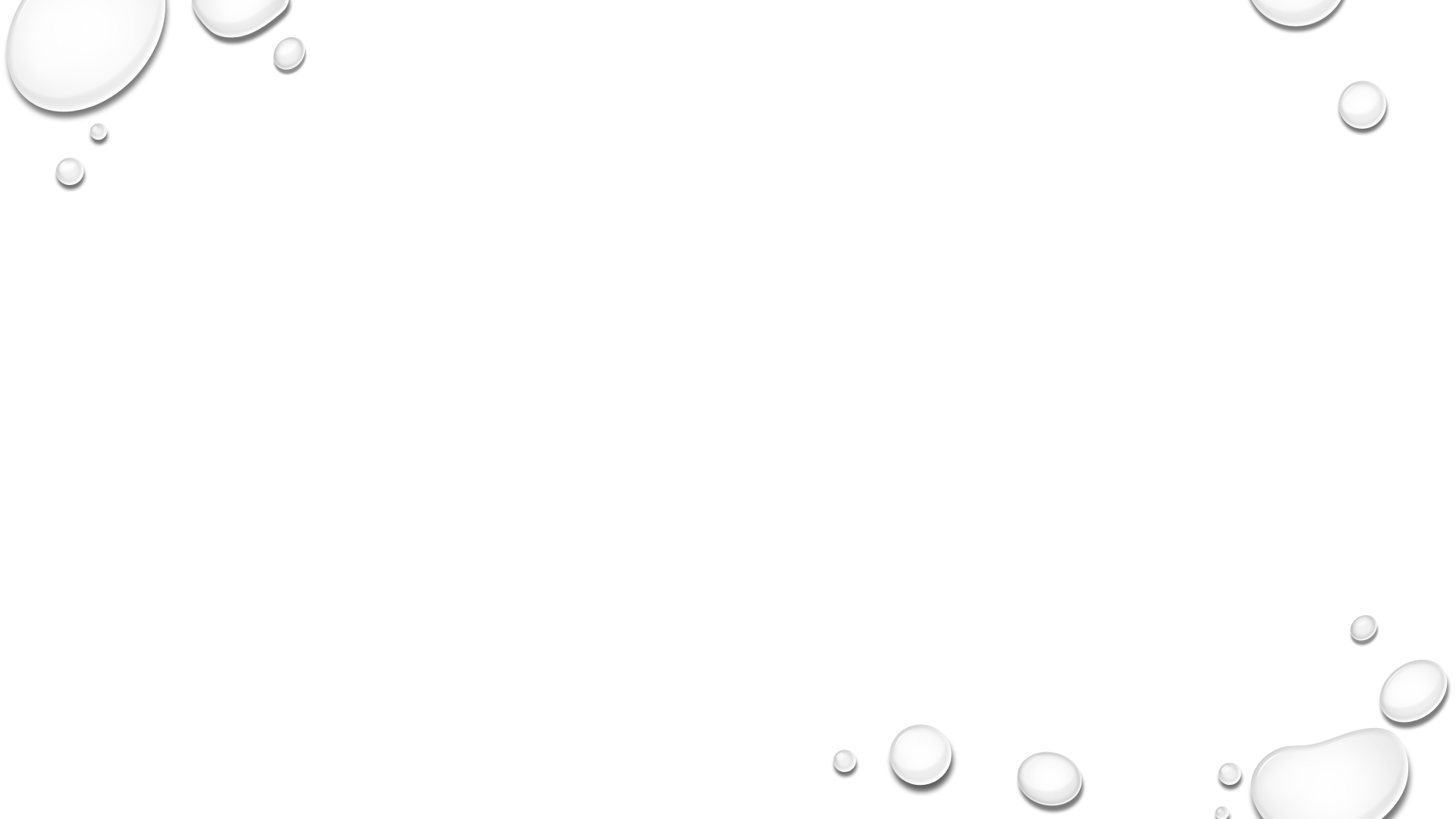 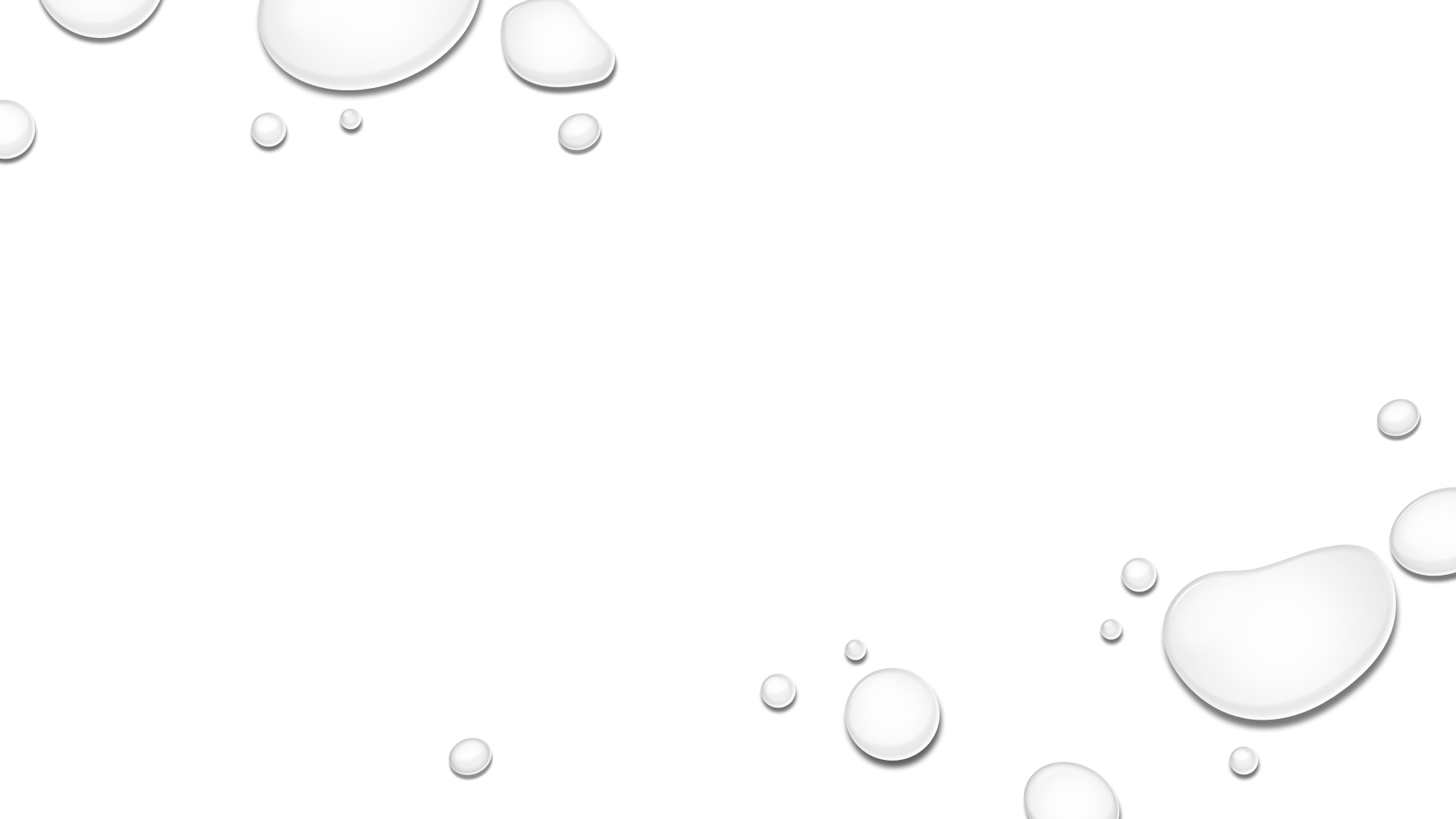 Va permite guvernului să solicite Băncii Mondiale să recalifice și să realoce finanțarea din alte componente ale proiectului pentru a acoperi răspunsuri la situații de urgență și costurile de recuperare. RIU va fi creat și gestionat în conformitate cu prevederile politicii băncii și directivei băncii privind finanțarea proiectelor investiționale.
Componenta 4 Răspuns cu intervenții de urgență (RIU). (0 milioane dolari SUA)
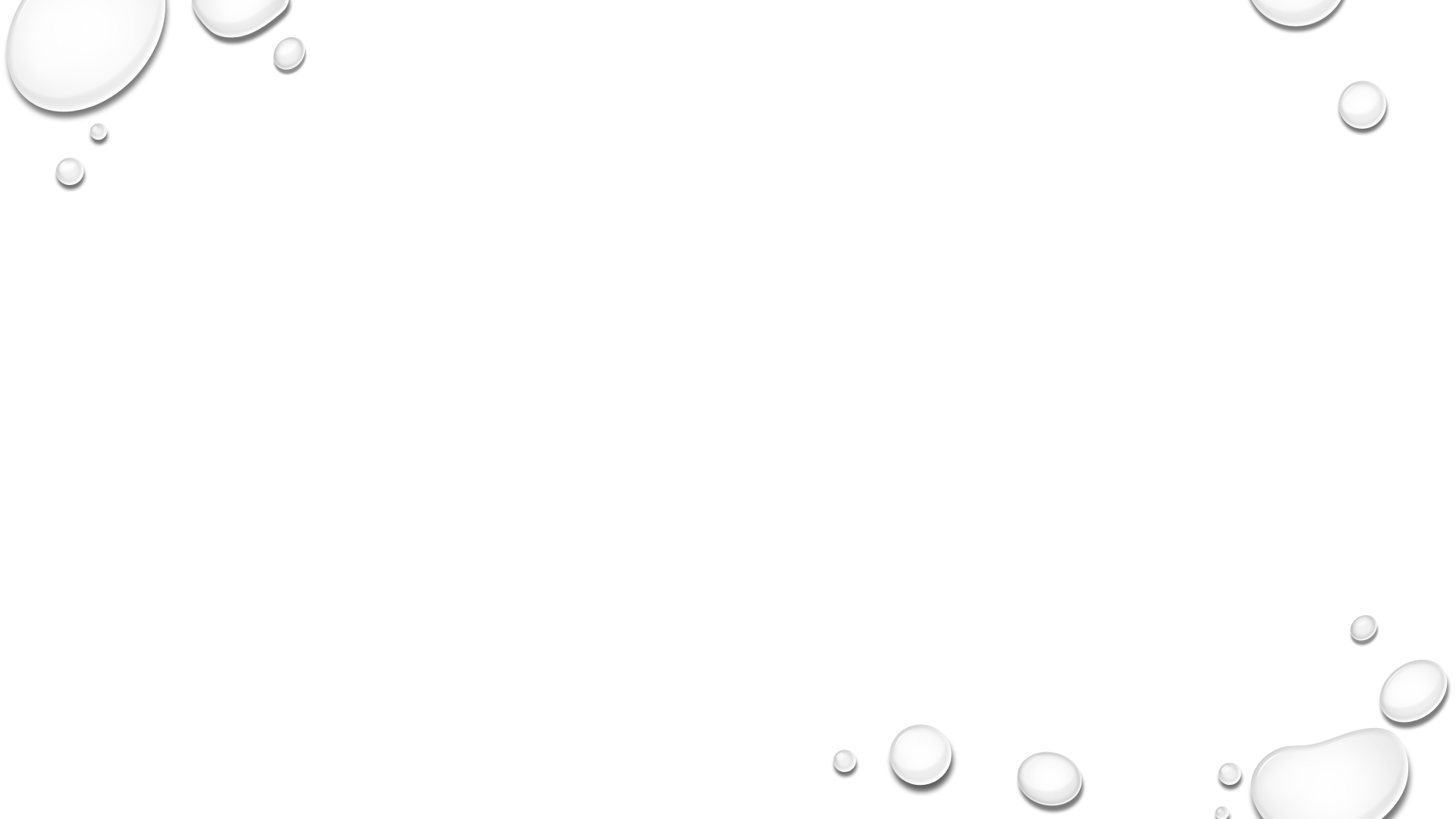 Vă mulțumim!